VIRUSI
ŠTO SU RAČUNALNI VIRUSI?
Računalni virus-je računalni program koji može "zaraziti" druge programe tako da u njih unese kopiju samog sebe (koja može biti modificirana).

Virus se može proširiti računalnim sustavom ili mrežom koristeći se ovlastima korisnika koji su zaraženi.
NAJPOZNATIJI VIRUSI:
Rrojanski konj-ili kraće trojanac je maliciozni računalni program koji se lažno predstavlja kao neki drugi program s korisnim ili poželjnim funkcijama.
Spyware-je široka kategorija malicioznog softwarea s namjenom da presreće ili preuzima djelomično kontrolu rada na računalu bez znanja ili dozvole korisnika
Računalni crv-su računalni programi koji umnožavaju sami sebe
Adware-je program koji automatski prikazuje ili skida (preuzima) oglase na računalo nakon što je instaliran neki softver ili nakon korištenja neke aplikacije
Boot sektor virusi
-napadaju Master boot sektor
Parazitski
zaraze izvršne datoteke dodavanjem svog sadržaja u strukturu programa
Svestrani virusi
napadaju boot sektore i izvršne programe
Virusi pratioci
stvori .com datoteku koristeći ime već postojećeg .exe programa i ugradi u nju svoj kod
Link virusi
u trenu inficiraju napadnuti računalni sustav, može izazvati pravi kaos na disku
Pimjer vam moze biti facebook
Makro virusi
imaju mogućnost da sami sebe kopiraju, brišu i mijenjaju dokumente
Podjela prema mjestu u memoriji
virusi koji su u rezidentnoj memoriji – ostaju u memoriji računala nakon aktiviranja koda virusa

virusi koji nisu u rezidentnoj memoriji
Enkriptirani virusi
Svrha kriptiranja binarnog tijela virusa enkripcijskim algoritmom je prvenstveno da ga se teže detektira, a potom je i njegova analiza nešto kompliciranija

Enkriptirani virus se tipično sastoji od 2 dijela, prvi dio je enkriptirano tijelo virusa a drugi dio je kod za dekripciju.

Kada se inficirani program pokrene prvo se tijelo virusa dekriptira u memoriji a onda se kontrola prebacuje na dekriptirano tijelo virusa.

Dio za dekripciju je lako otkriti jer ostaje isti nakon svake infekcije.
Oligomorfni virusi
Oligomorfni virusi su enkriptirani virusi koji rabe više različitih kodova za dekripciju

Teže ih je otkriti nego viruse koji koriste samo jednu metodu dekripcije
Polimorfni kod
Polimorfni virus inficira datoteke s kriptiranom kopijom sebe i modulom za dekriptiranje, taj modul se mijenja (mutira) kod svake infekcije

Dobro napisani polimorfni virusi nemaju dijelova koji ostaju isti nakon infekcije, što otežava otkrivanje virusa od anti virus programa koji koriste potpise kao metodu detekcije.
Metamorfni kod
Virus s metamorfnim kodom je onaj koji mijenja (mutira) cijelo tijelo virusa kod novih infekcija

Nije ih moguće otkriti uspoređivanjem s popisima virusnih "potpisa„ 

Prednost nad polimorfnim virusima je što se tijelo virusa ne dekriptira u memoriji pa ga je nemoguće presresti i analizirati
NAJGORI VURUSI DO SADA
Word.Concept
je prvi makro virus odnosno predak današnjih e-mail virusa koji je inficirao Word dokumente, ali nije pravio nikakvu stvarnu štetu. Ipak, širio se vrlo brzo. Godine 1996

 bio je najrašireniji virus na svijetu, a i danas je uvijek prisutan
Melissa
je jedan od virusa koji se sam slao svakome iz adresara računala 

Melissa je prouzročila štetu od oko 385 milijuna USD
Michelangelo
je virus koji je napao velik broj PC-ja, bio je i prvi primjer fame koja se stvara oko virusa

Priče iz medija preplašile su sve, no kada je došao 6. ožujka, bio je puno manje zastrašujuć negoli što se mislilo da će biti
Bubble boy
je virus kojim se putem e-maila može dobiti neki virus

Oko Bubbleboya se stvorilo više panike nego što je stvarno zaslužio, ali je jedan od najvažnijih virusa do danas

Prije njega se nije mogao dobiti virus čitajući e-mail, ali Bubbleboy je to promijenio
Love bug
je virus, poznatiji kao “I LOVE YOU“ virus, iskorištavao je ljudsku znatiželju da bi se širio

Zarazio je 45 milijuna računala u jednom danu i napravio štetu od 8,75 milijardi USD
Code Red
je virus koji je, koristeći "staru" rupu u sigurnosnom sustavu računala, pretvarao računala u tzv. "zombije" koji odbijaju naredbe

 U samo devet sati uspio je zaraziti 250 000 računala, a šteta koju je uzrokovao procijenjena je na 2,62 milijarde USD
Prijenos
Virusi se mogu prenositi na puno načina, a u današnje vrijeme se skoro svi virusi prenose preko interneta, a mogu se prenositi i disketama, izmjenjivim hard diskovima, CD-ovima i drugim prenosivim medijima
Primjeri virusa
5lo
 A2K.Damcor 
ACTS.Spaceflash
 Adolph (računalni virus)
Ambulance (računalni virus)
 Anti-Pascal II.400
Alabama (računalni virus)
 China.882 Eliza
 Looksky
 MEL.Odorous
Rodolf.4096
I RAZNI DRUGI
PREZENTACIJU IZRADIO: MARKO KRAMARIĆ
IZVOR INFORMACIJA: https://hr.wikipedia.org/wiki/Ra%C4%8Dunalni_virus
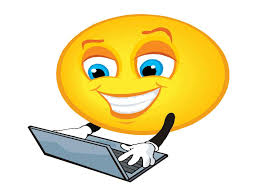